■ 대지이용계획의 예 1
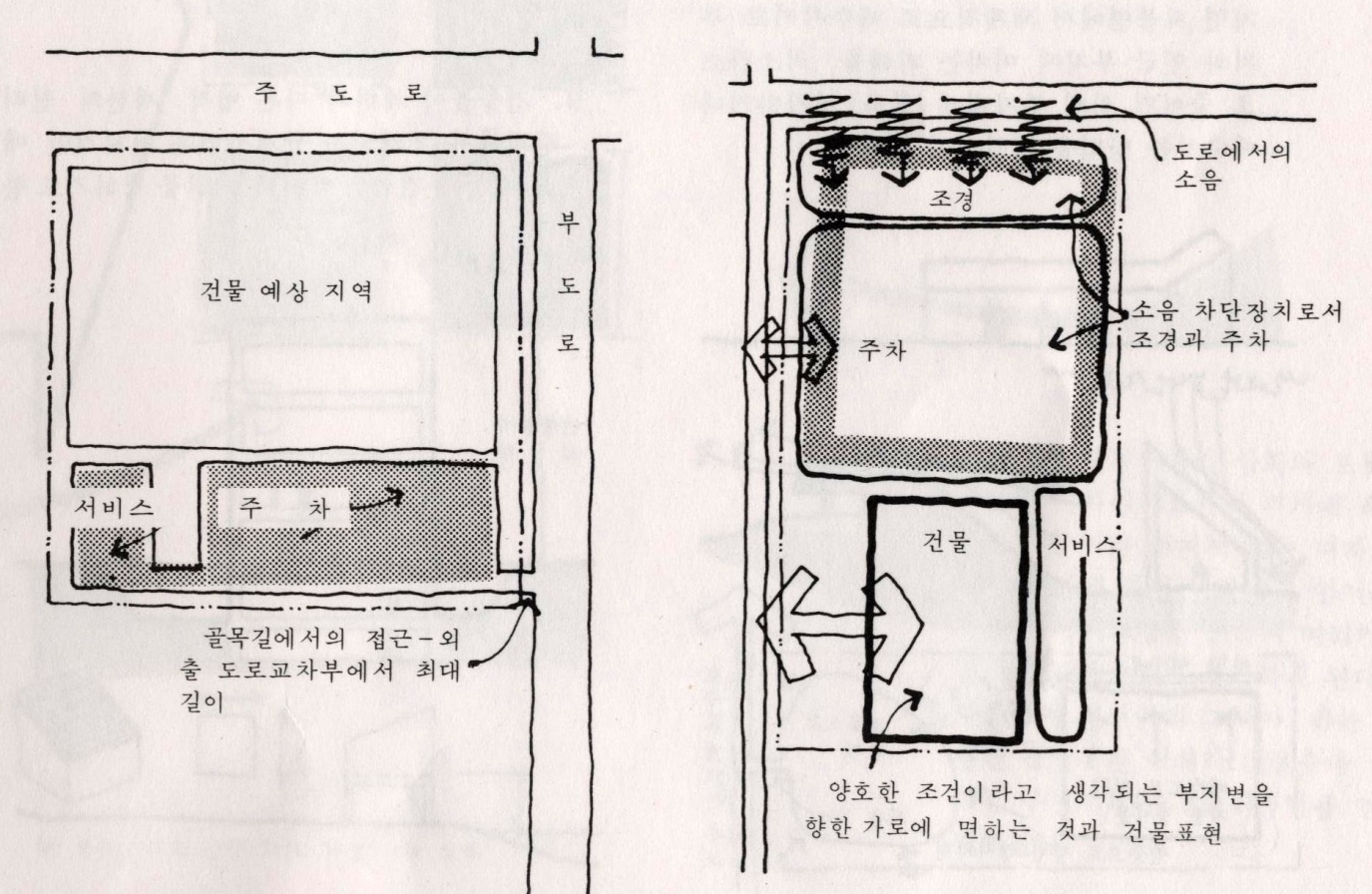 ■ 대지이용계획의 예 2
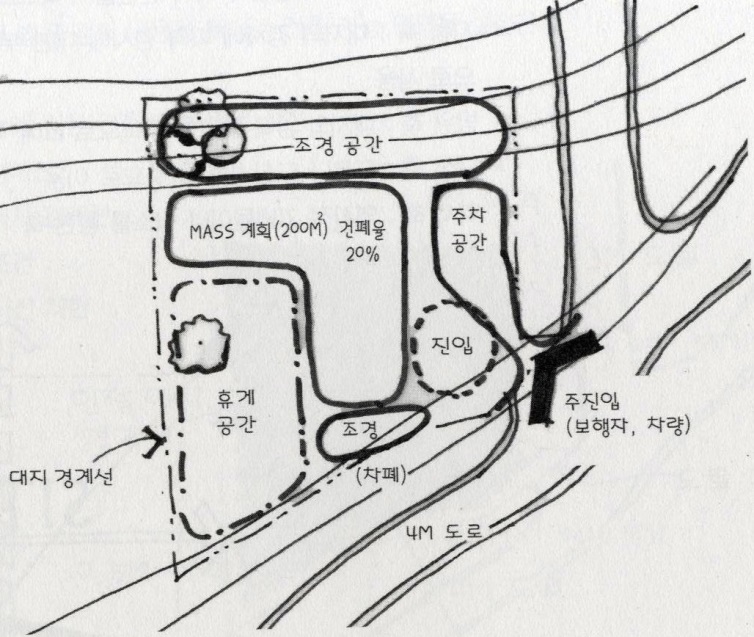 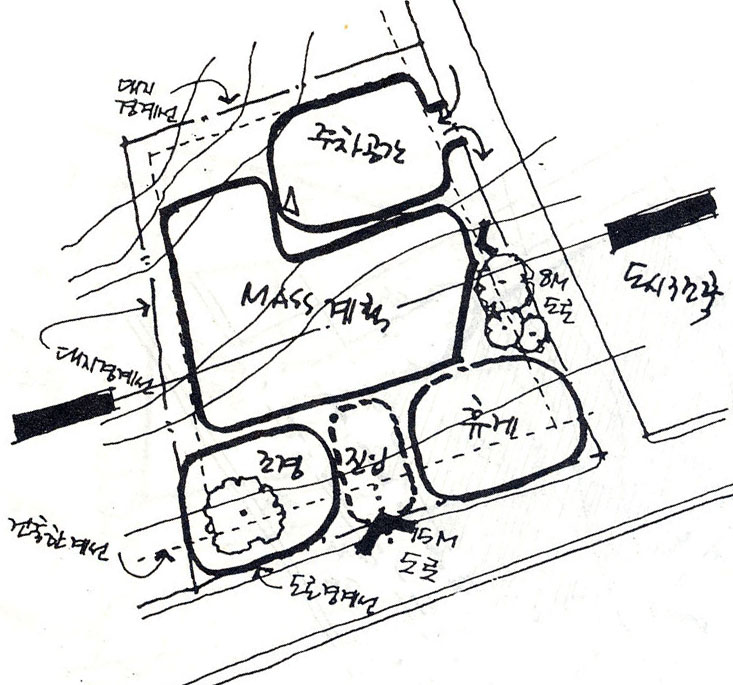 ■ 매스 스터디의 예 1
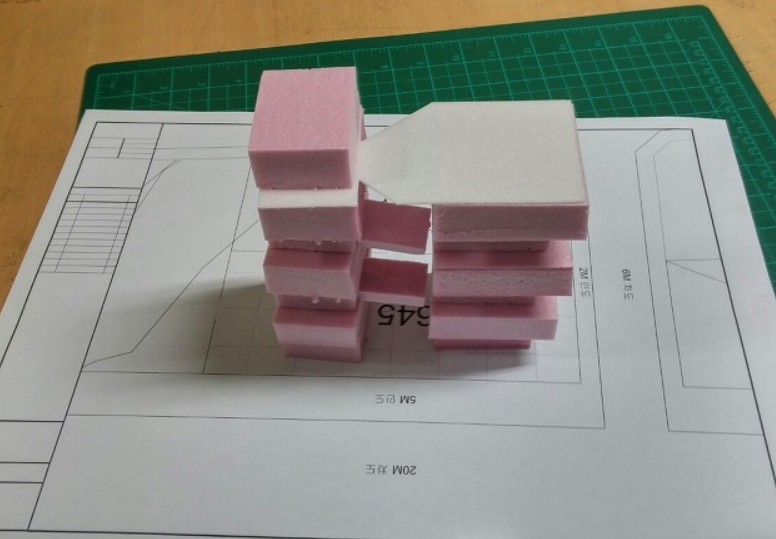 ■ 매스 스터디의 예 2
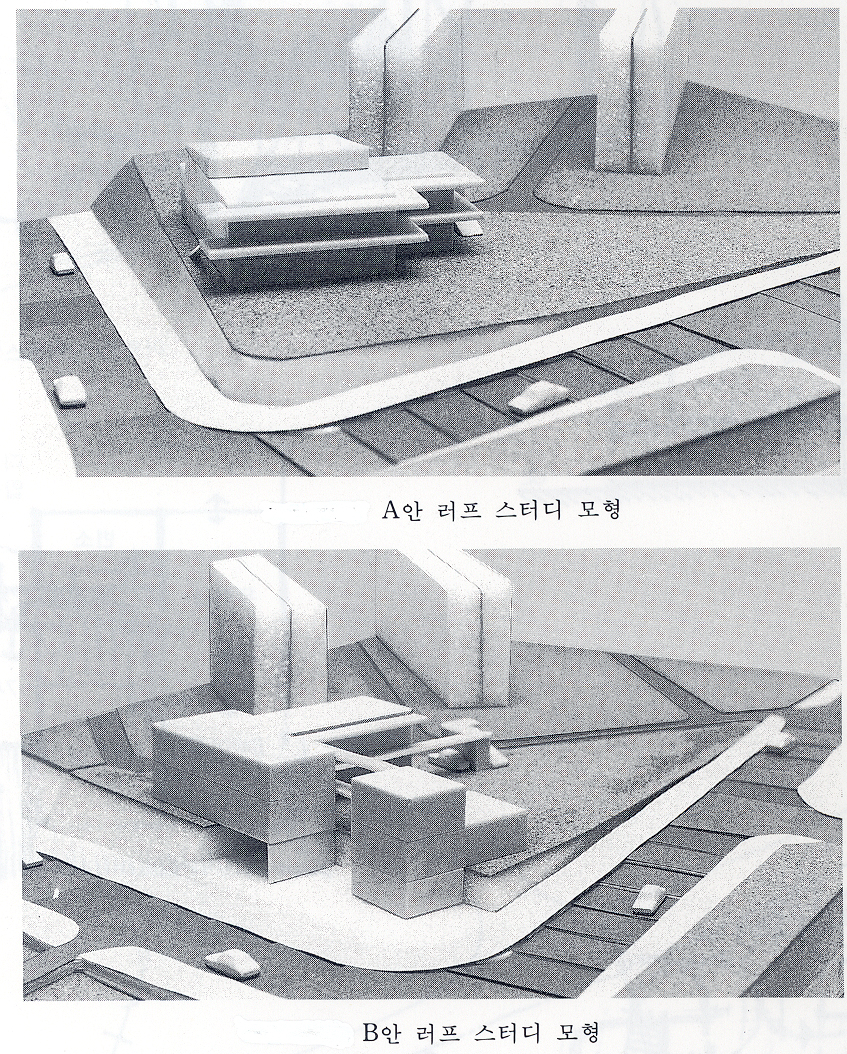